AGRO-ECOLOGY
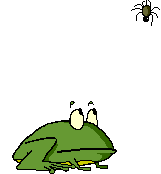 Human beings had a symbiotic relationship with nature
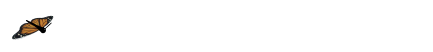 Pesticide Companies
Fertilizer Companies
Declined productivity
Price fluctuation
FARMERS
Climate Change
Seed Companies
Traders
Suicides
Dependency
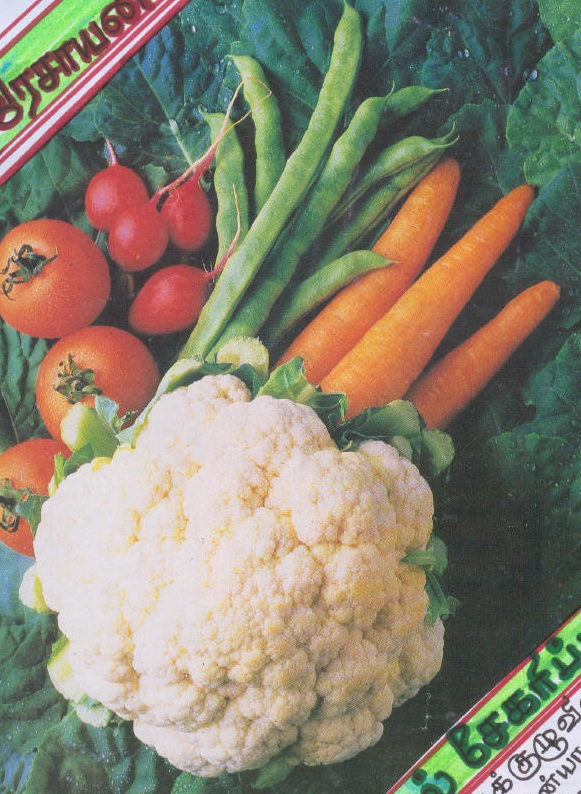 POISONING OF THE FOOD
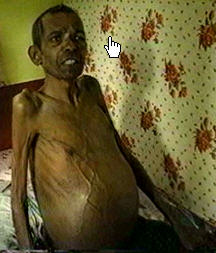 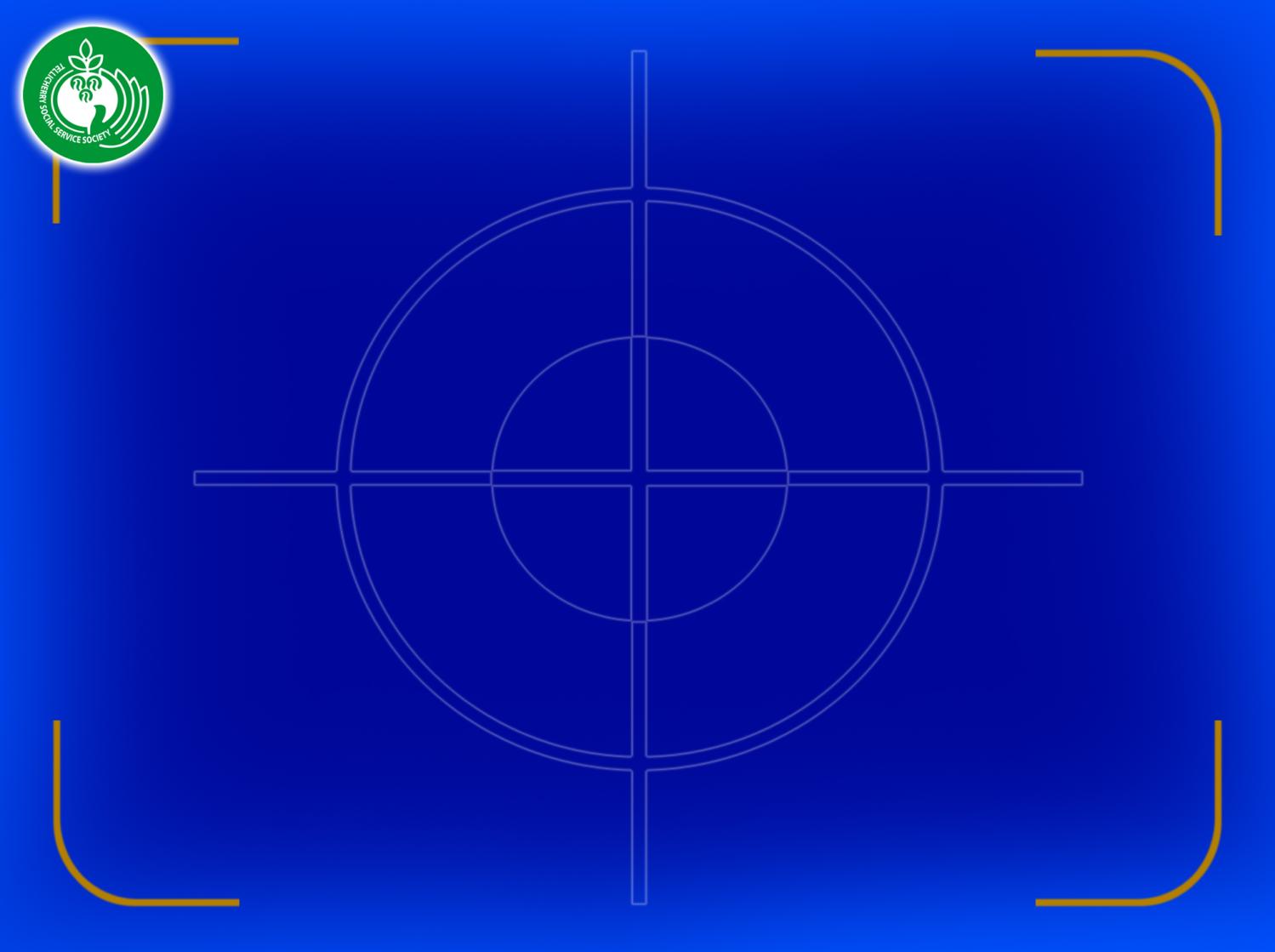 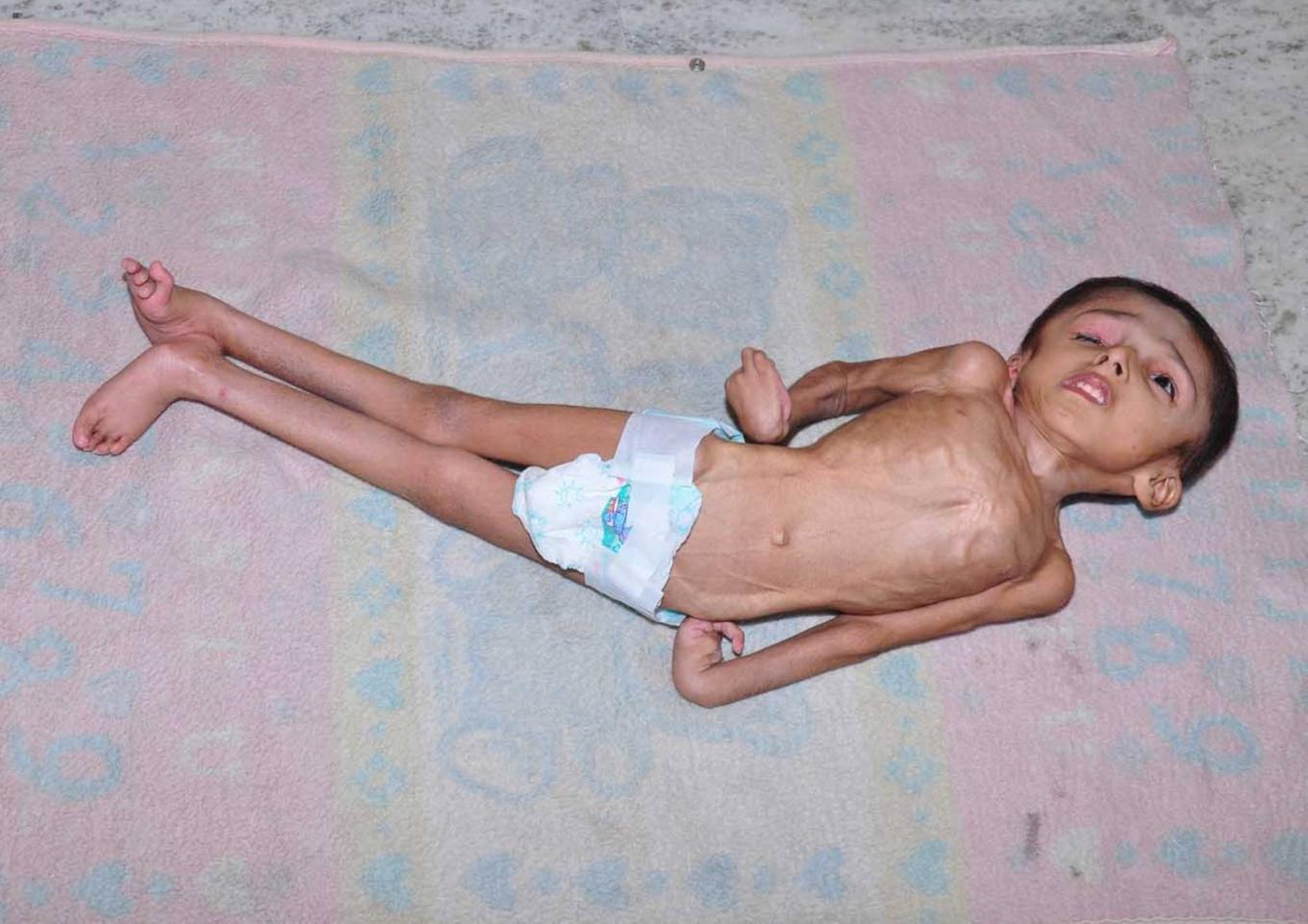 The scientific findings have confirmed that nitrous oxides are 300 times more damaging than CO2 in contributing to green house gas emissions.
AGRI-CULTURE
RESPECT TO NATURE
CULTURE
Happiness
Better Health
More Profit
Low Dependency
Toxin Free
Integration
AGRO-ECOLOGY
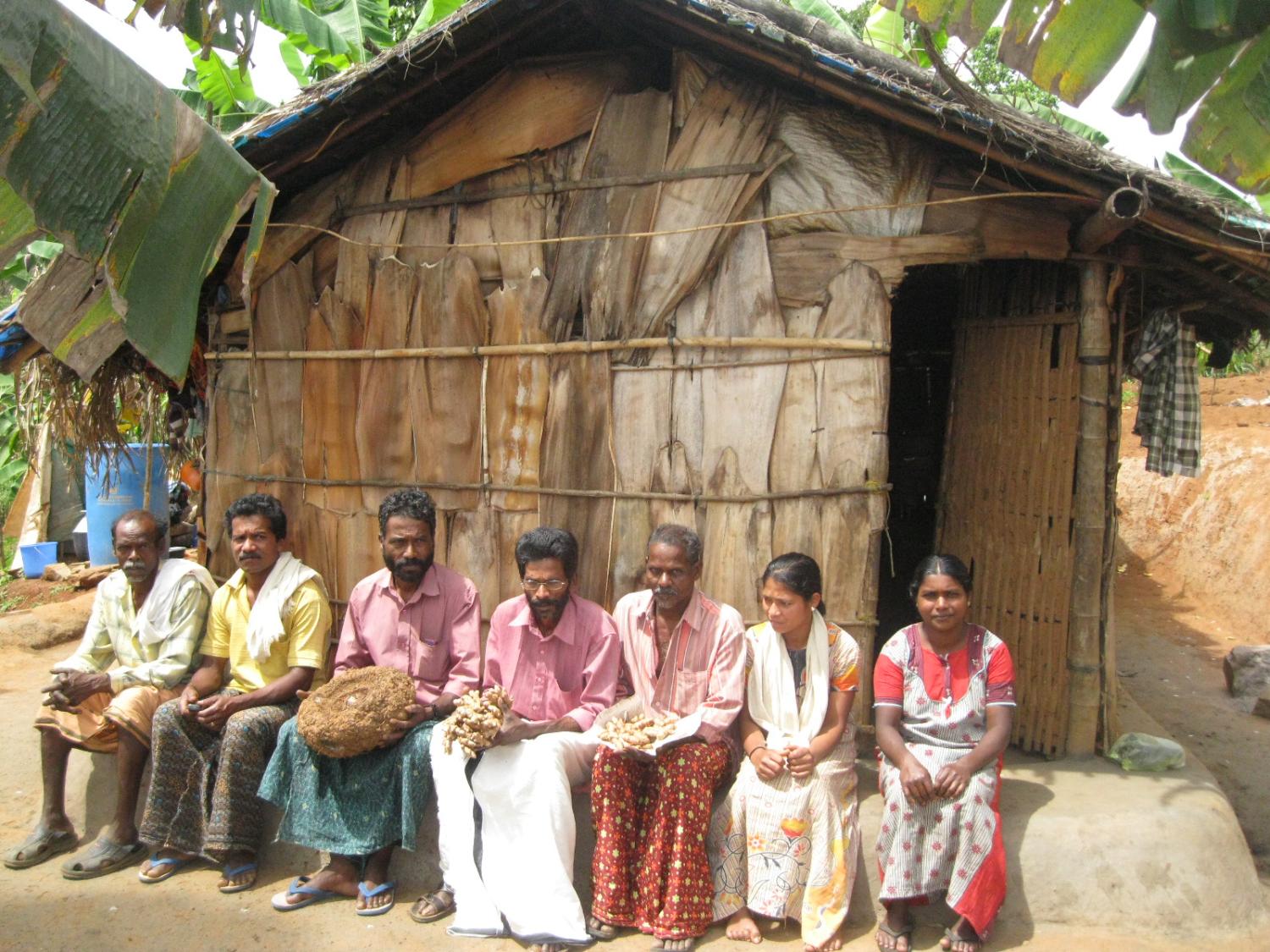 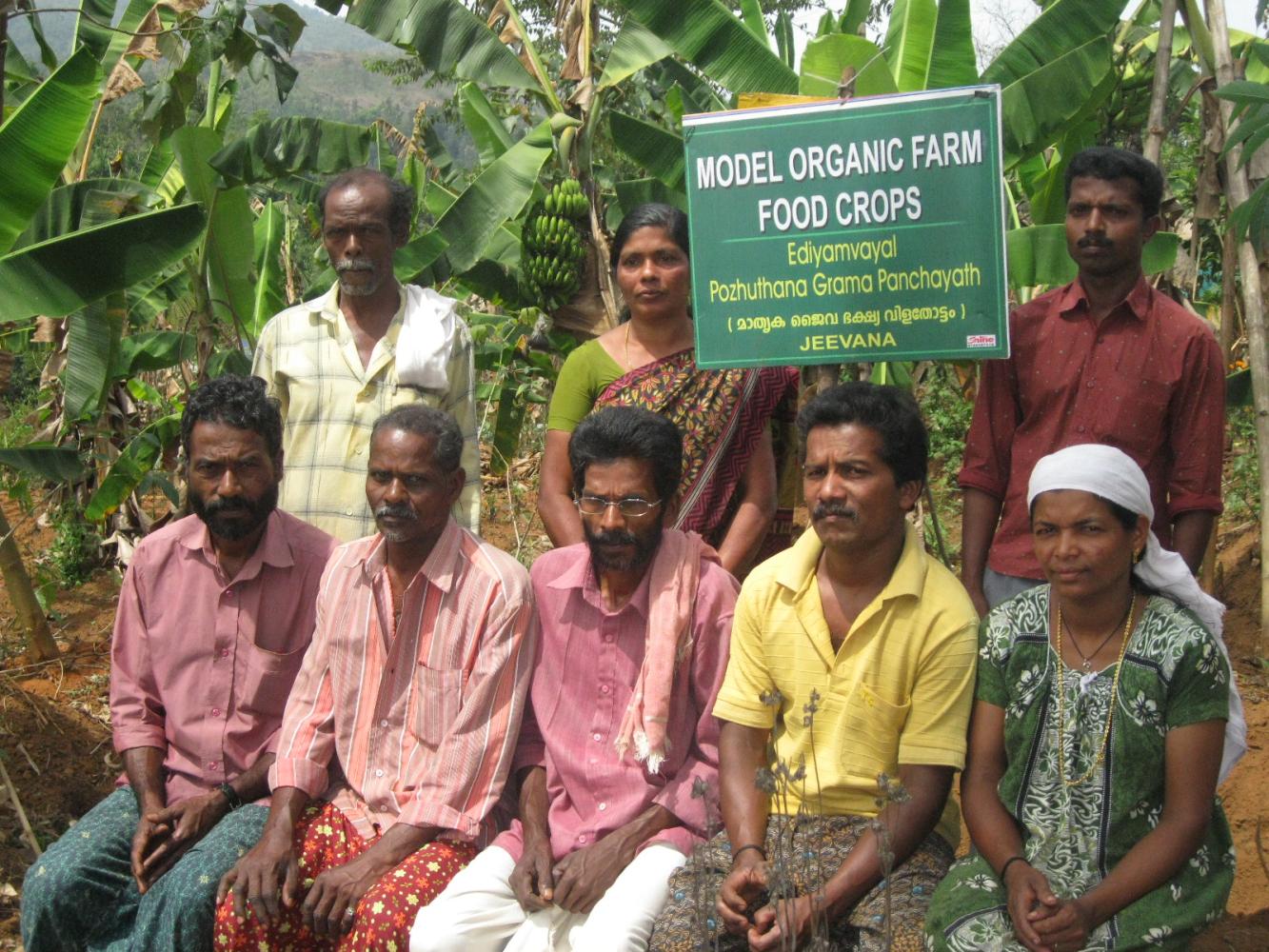 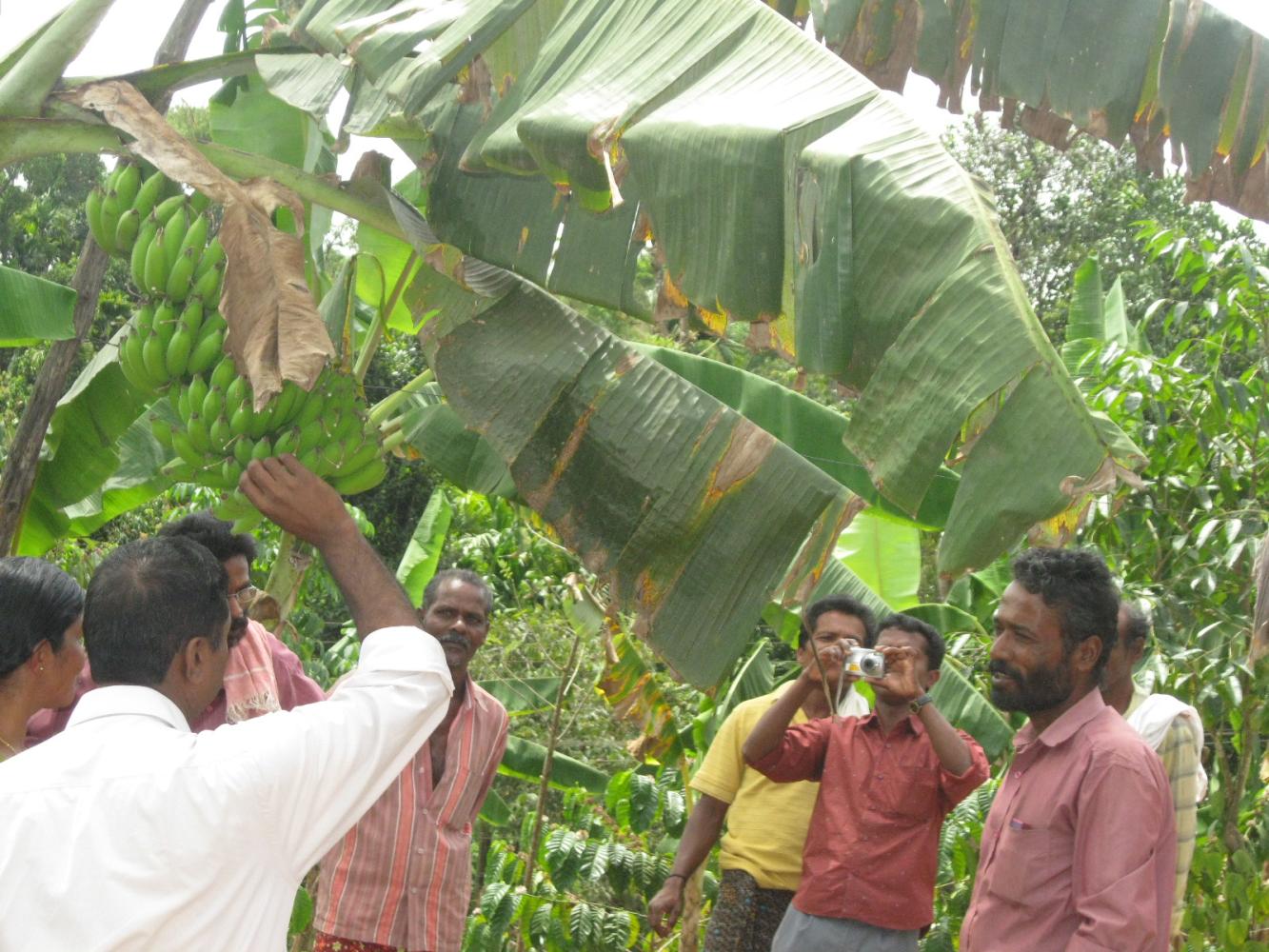 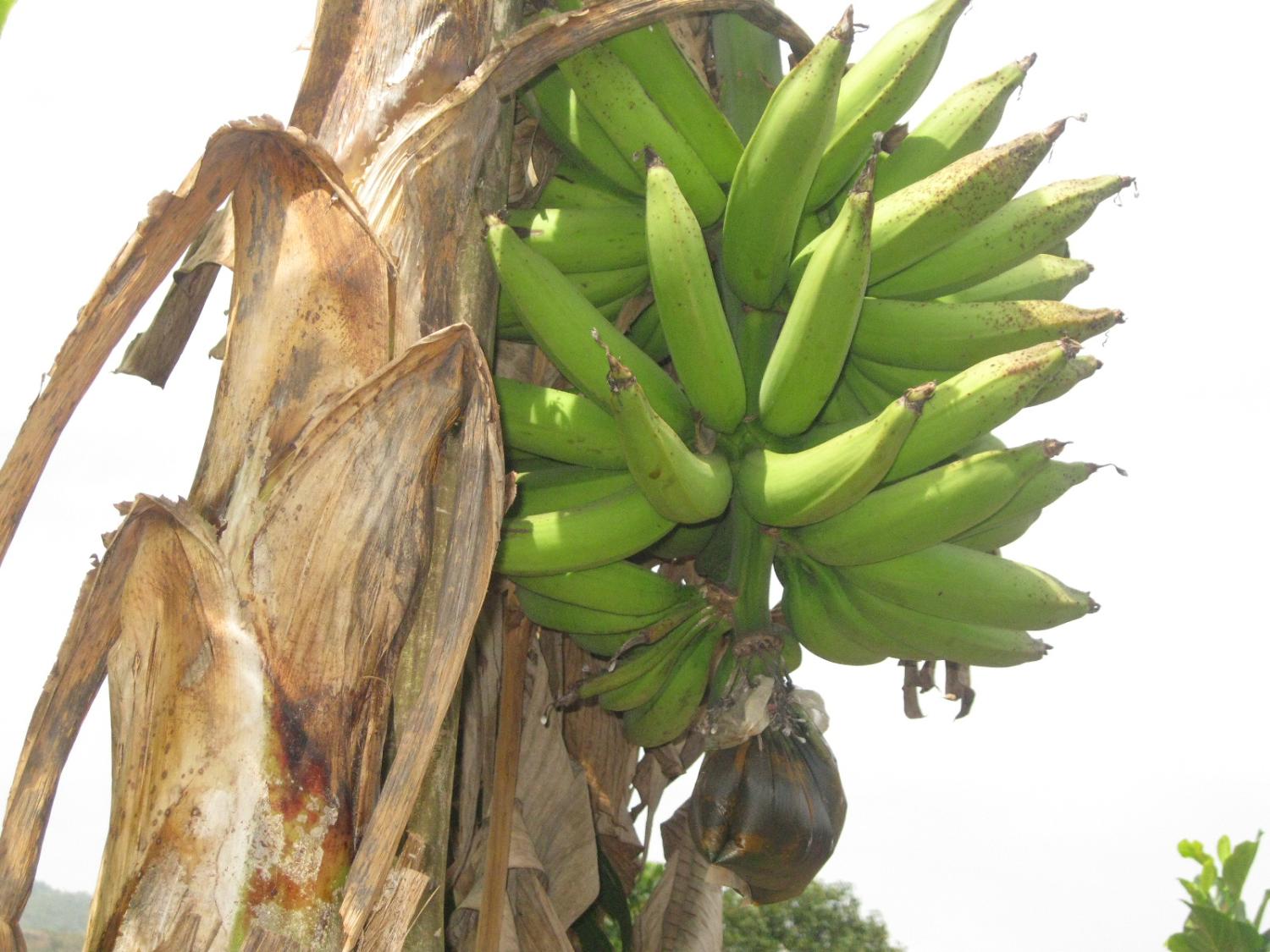 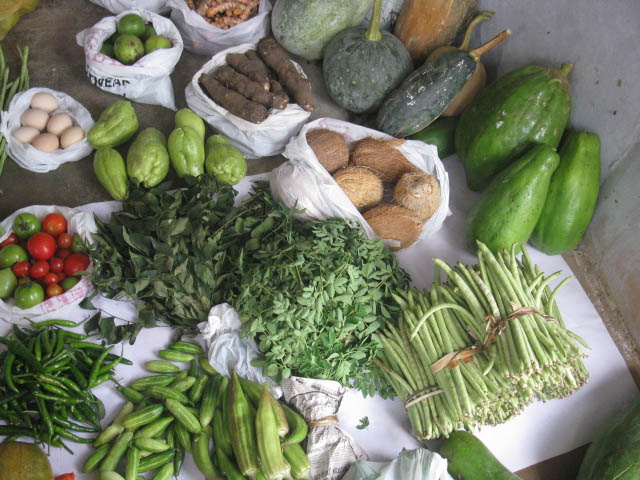 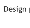 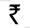 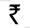 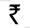 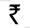 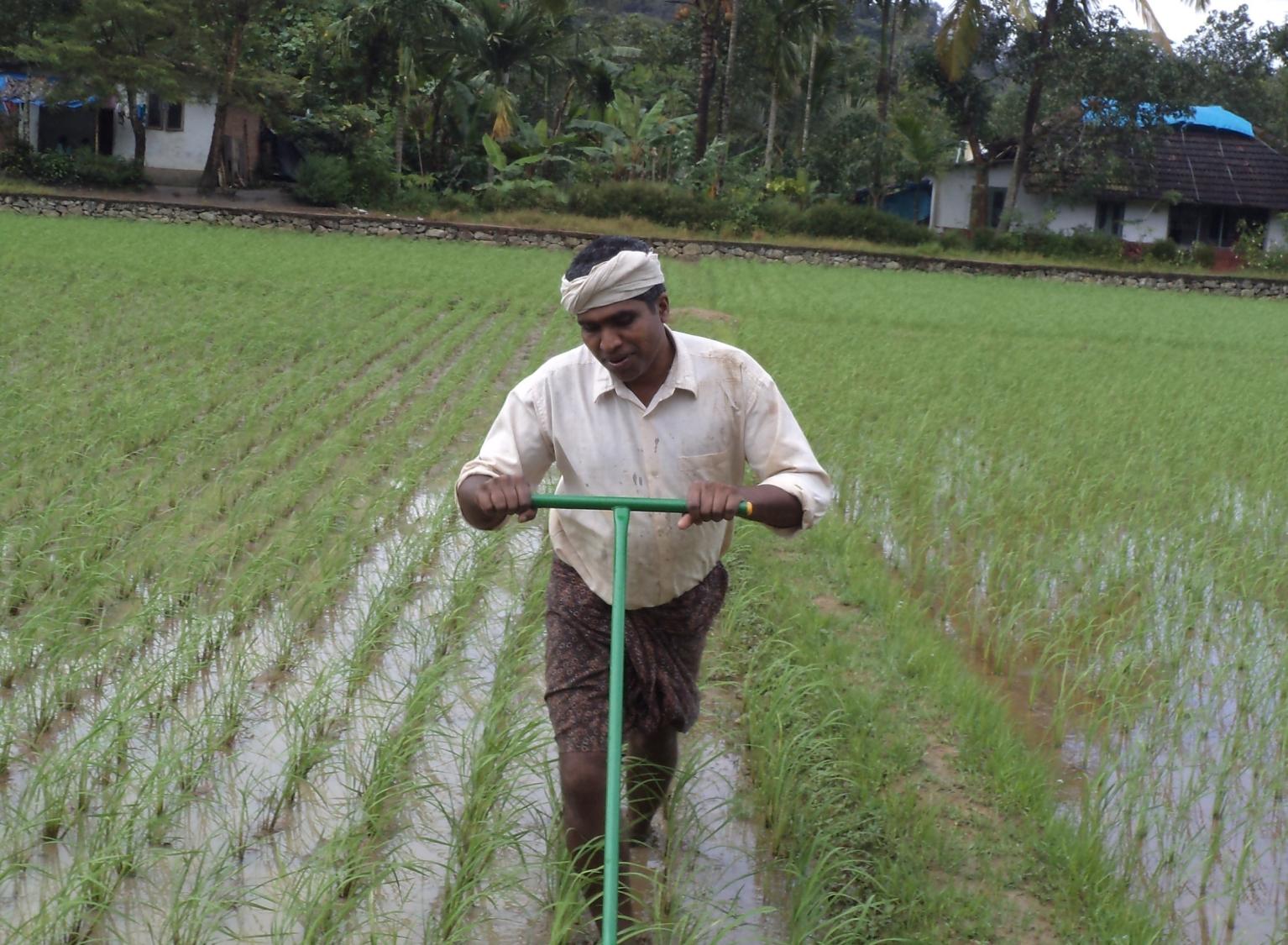 Mr. Rajan:   The Lead Farmer
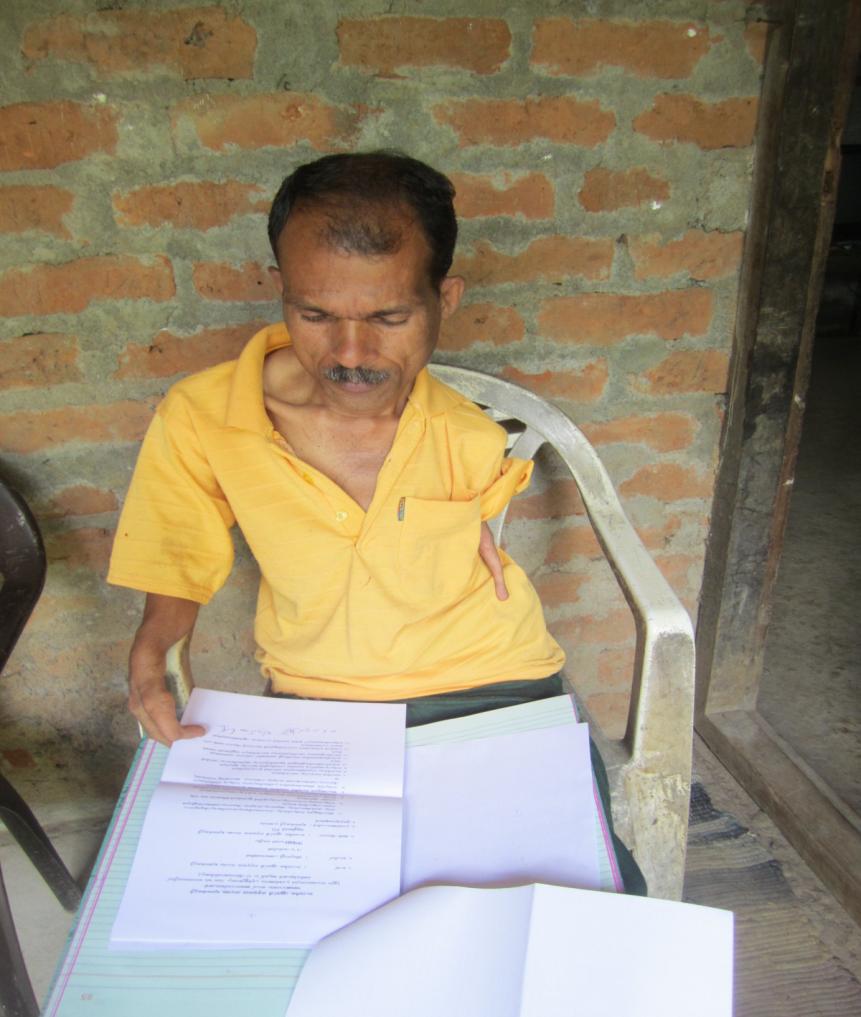 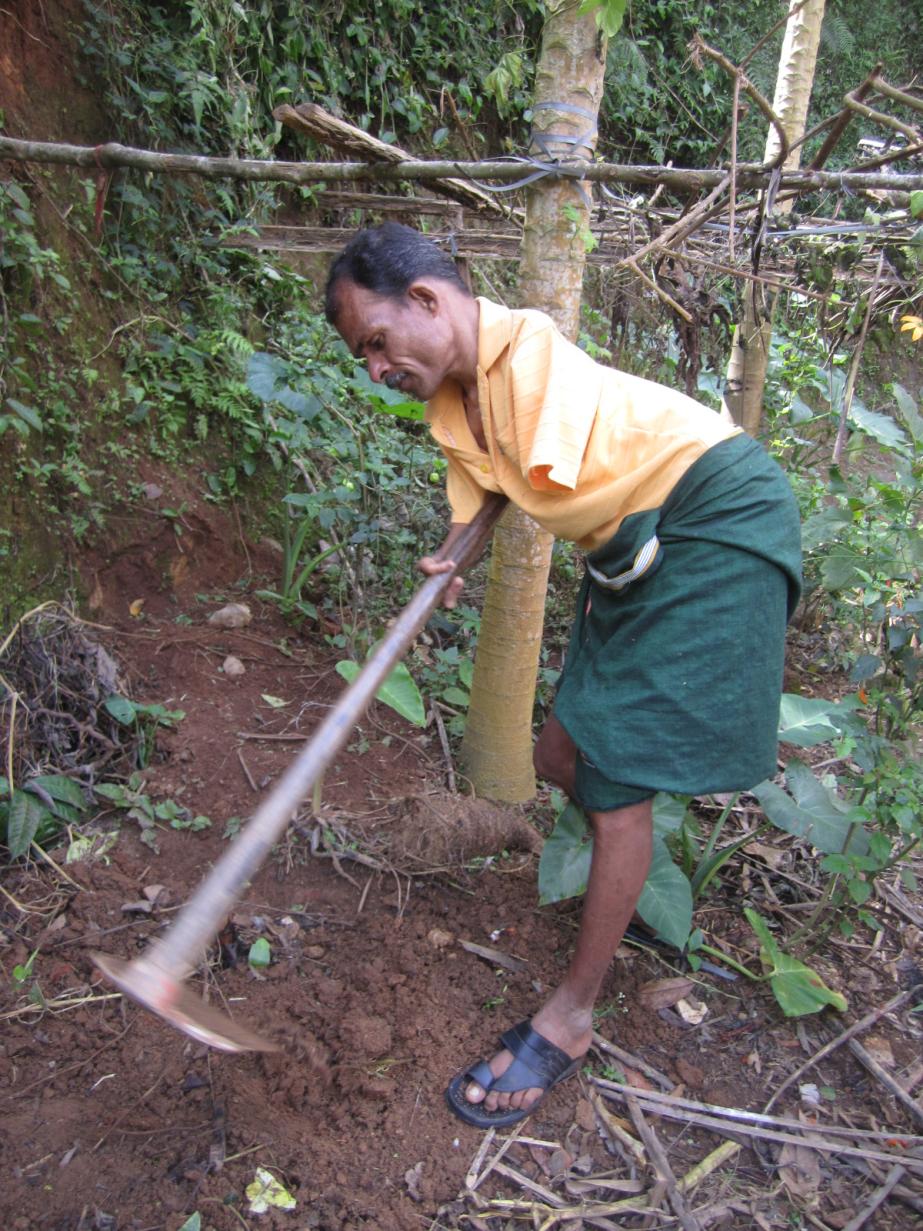 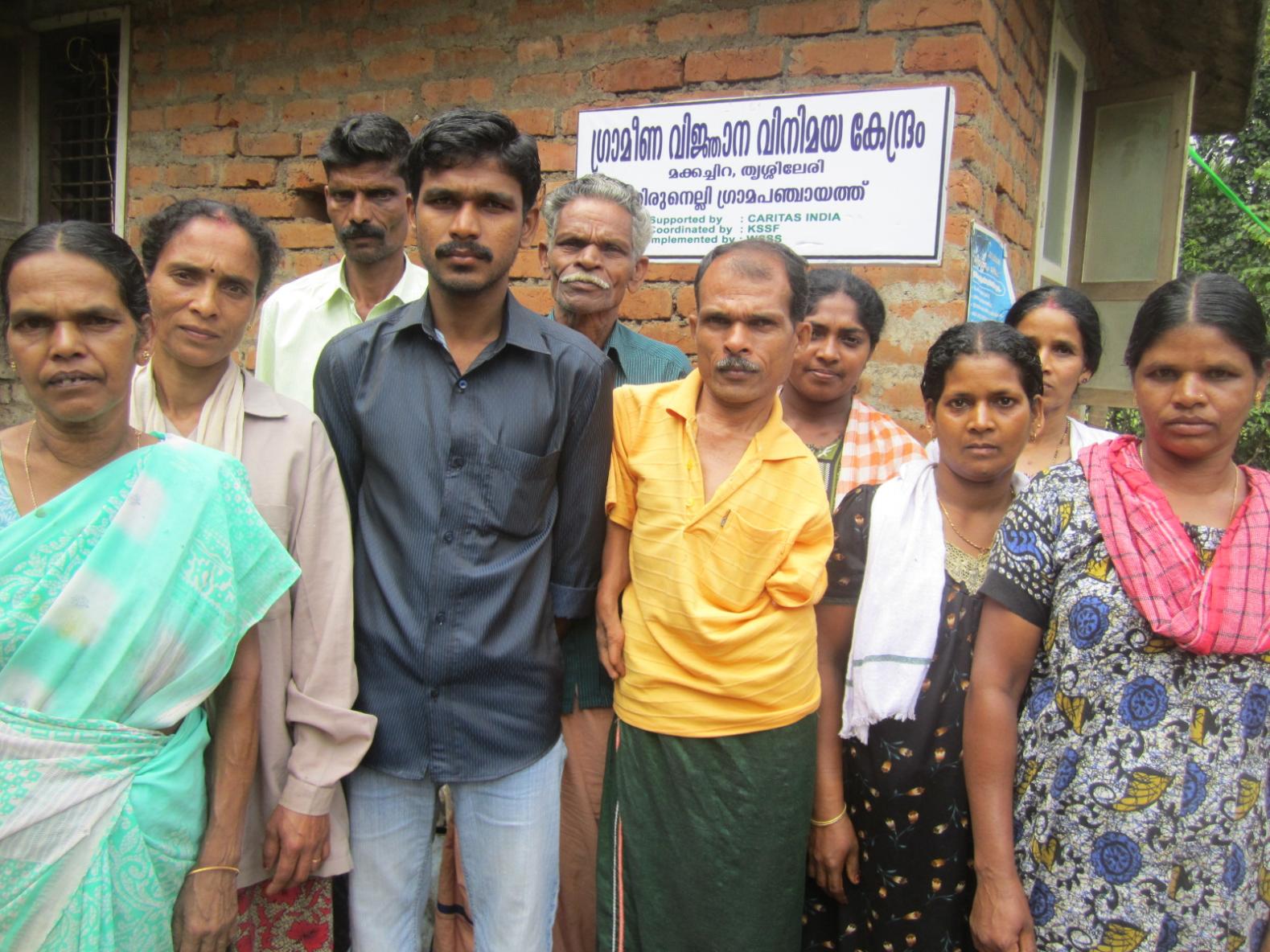 WHAT SHOULD WE DO?
Production, Productivity, Procurement, Processing, Packing
 & Marketing
Agriculture promotion  keeping in mind the symbiotic relationship with nature = AGROECOLOGY
Bring together all “actors” (CSO’s, Govt., R&D, Framers, Corporate)– focusing on improved production through Agroecological methods

More Investment is needed in innovative agroecology methods

Enabling policy environments at national and international levels to recogniaze and support SHF
Increased support for the establishment and expansion of smallholder farmers’ collectives 

Encourage Farmer-to-Farmer learning (Information and best practice sharing)